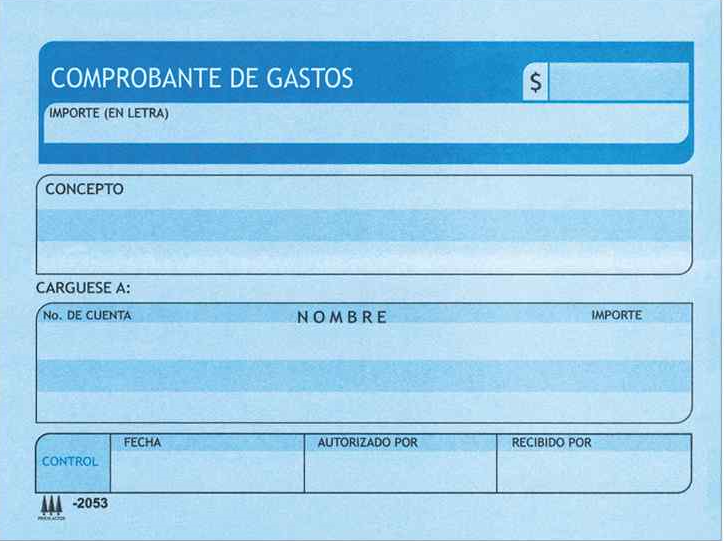 1,200.00
MIL  DOSCIENTOS   PESOS 00/100 M.N
PASAJES KAREN SIN FACTURA  PUEBLA-GRANJA PP07,  SEMANA  DEL  2 AL  7 DE  SEPTIEMBRE .
Agropecuaria La Fortuna, SA de CV                            $1,200.00
      Ce.Co.  AF271520.
C.P. ARISBE  OROPEZA ESCALONA
09-09-2024